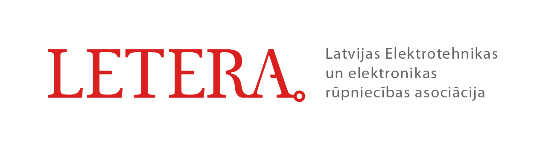 Ziņojums par LETERA darbību 2017.gadā
Biedru sapulce, 2018. gada 26. marts
Pārstāvniecība 2017.gadā

Galvenie darbības virzieni un aktivitātes 2017.gadā

LETERA biedru aptauja
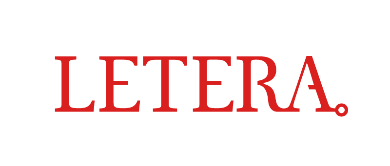 PĀRSTĀVNIECĪBA 2017.GADĀ
Tehniskās izglītības un jaunrades skola
TEHNOHELP Factory SIA
Erica Synths SIA
VEF Radiotehnika RRR AS
SMARTEFF SIA
Mass Portal SIA
Robotic Solutions SIA
LEO Pētījumu centrs SIA
MTRx International SIA
PlayGineering SIA
Lemona Latvija SIA
Sonarworks SIA
Robo Hub SIA
76
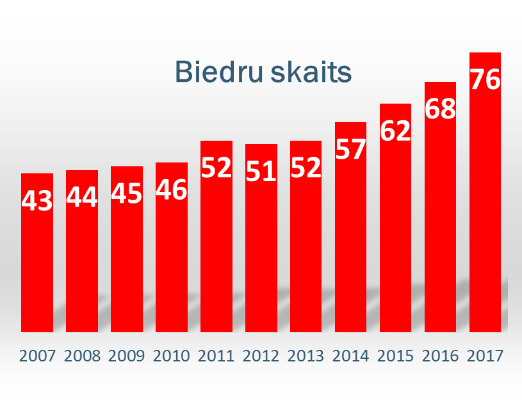 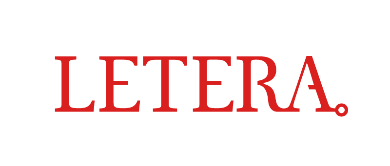 PĀRSTĀVNIECĪBA 2017.GADĀ
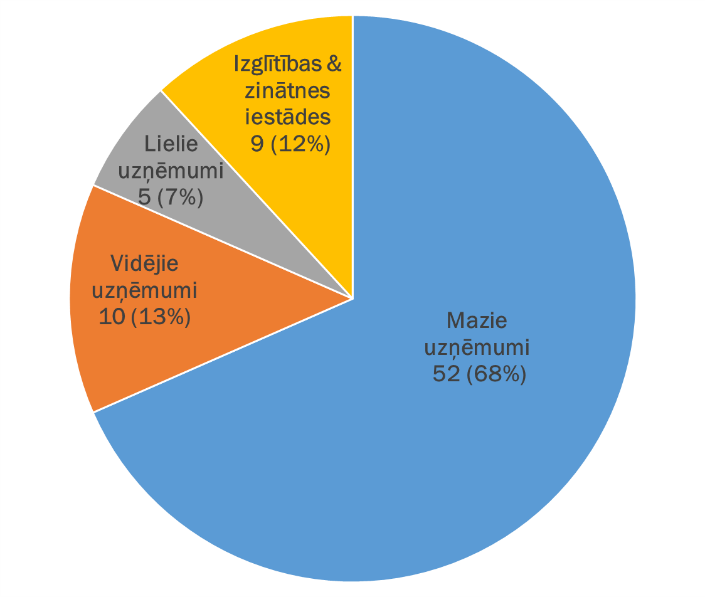 2016.gadā
Darbinieku skaits: 
5 234
Neto apgrozījums:
1 047 304 047 EUR
76
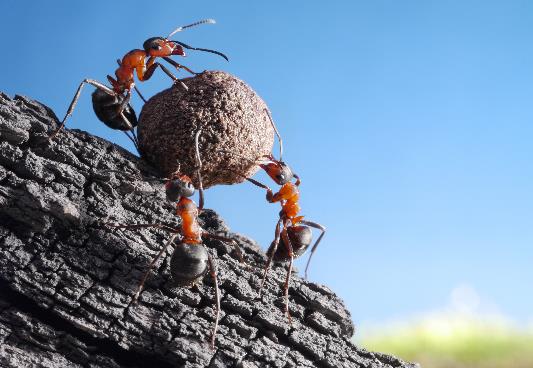 Sadarbība ar valsts pārvaldes institūcijām: - biedru un E&E nozares interešu pārstāvēšanā, likumdošanas izstrādē; - dalība ministriju izveidotajās darba grupās un ekspertu padomēs
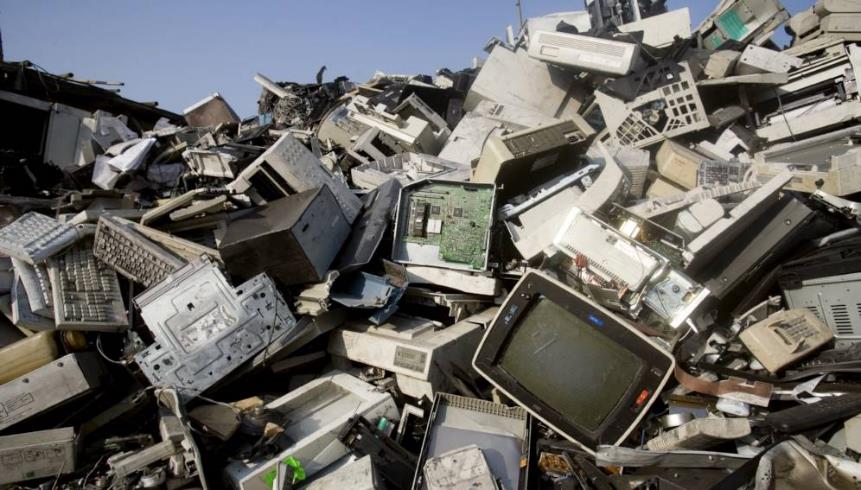 Ražotāju atbildības īstenošana
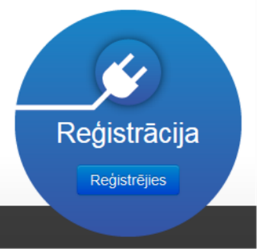 Valsts informācijas sistēma
Elektrisko un elektronisko iekārtu ražotāju reģistrs (EEIRR)
Bateriju un 
akumulatoru 
ražotāju reģistrs
(BARR)
www.elektroregistrs.lv
1262
679
679
Deleģēšanas līgums ar VARAM  līdz 31.12.2019.
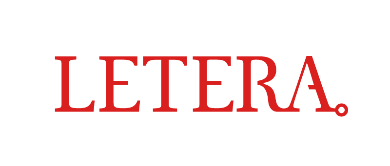 Uzņēmumu konkurētspējas veicināšana
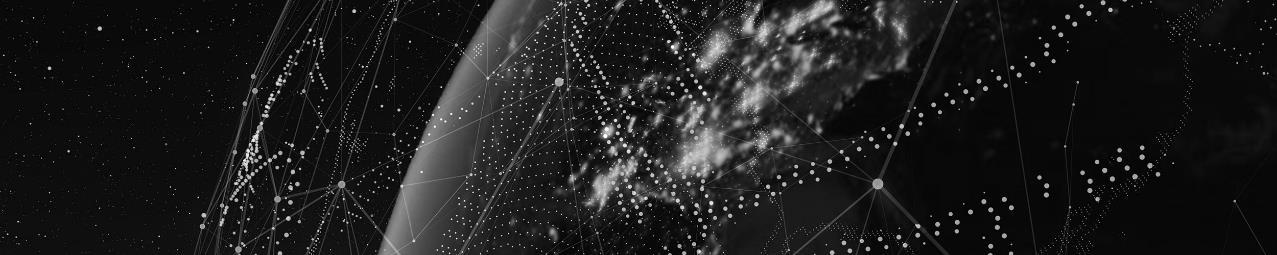 Uzņēmumu darbinieku prasmju pilnveidošana
apmācīti 
darbinieki
apmācību 
programmas
komersanti
19
83
396
Uzņēmumu darbinieku prasmju pilnveidošana – apmācību jomas:
Dizains
    Telemātika un loģistika
    Telemehānika un loģistika
    Ražošanas inženierzinības un vadība
    Fizikālās zinātnes
    Matemātika un statistika
    Datorzinātnes
    Inženierzinātnes un tehnoloģijas
    Ražošana un pārstrāde
    Vides aizsardzība
ESF atbalsts:
līdz 70%
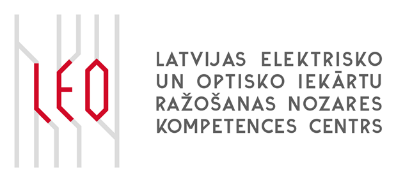 Atbalsts jaunuproduktu un tehnoloģiju izstrādei
Pētījumu 
skaits
Projekta partneru skaits
Partneru ieguldījums P&A 
(01.06.2016. līdz 31.12.2017)
4 571 437 EUR
14
18
ESF atbalsts
2 297 717 EUR
(50,26%)
RTU, LU CFI, EDI un PSKUS
2017.gadā apmeklētās izstādes:
CeBIT 
Hannover Messe 
smthybridpackaging 
SDW (security document professionals) 
productronica
38 dalībnieki no 14 uzņēmumiem
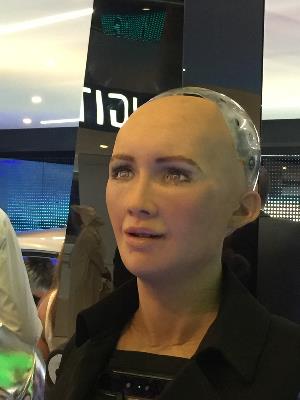 2018.gadā apmeklēt plānotās izstādes:
Hannover Messe – Hannovere, 23.-27.aprīlis
smthybridpackaging – Nirnberga, 5.-7.jūnijs
CeBIT - Hannovere, 11.-15.jūnijs
European Utility Week – Vīne, 6.-8.novembris
electronica - Minhene, 13.-16.novembris
Trustech – Kannas, 27.-29.novembris
ESF atbalsts:
85%
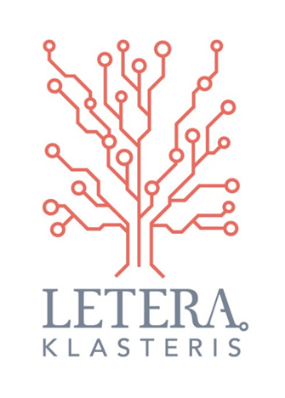 ERAF projekts 
"Latvijas Elektronikas un elektrotehnikas
 nozares klasteris"
Dalībnieku skaits kopā 36
t.sk. 30 uzņēmumi
        6 izglītības iestādes
ESF atbalsts:
85%
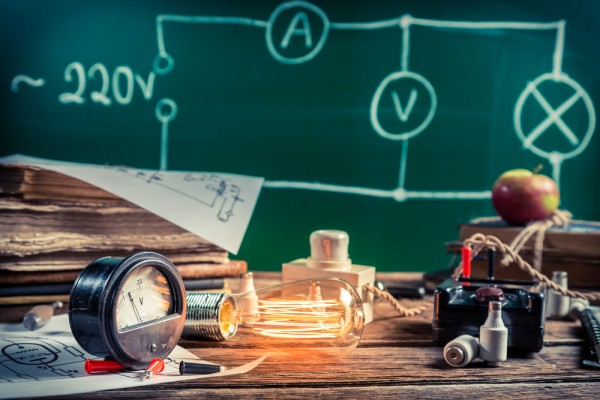 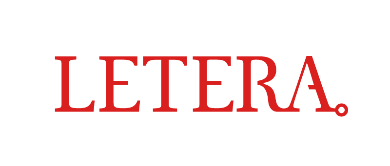 Nozares izglītība
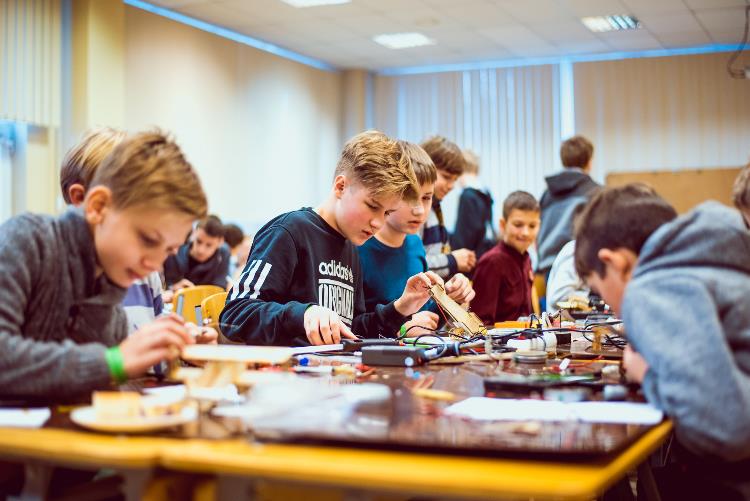 Nozares popularizēšana,atbalsts tehniskās jaunrades attīstībai
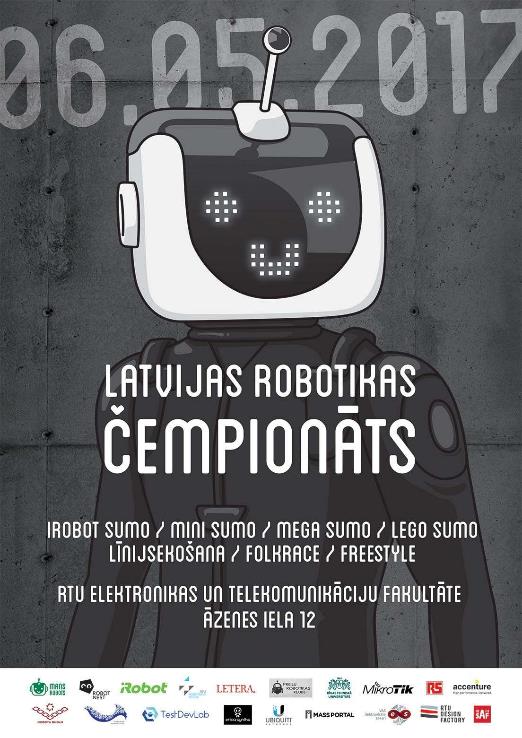 «Latvijas Robotikas čempionāts»RTU 06.05.2017.
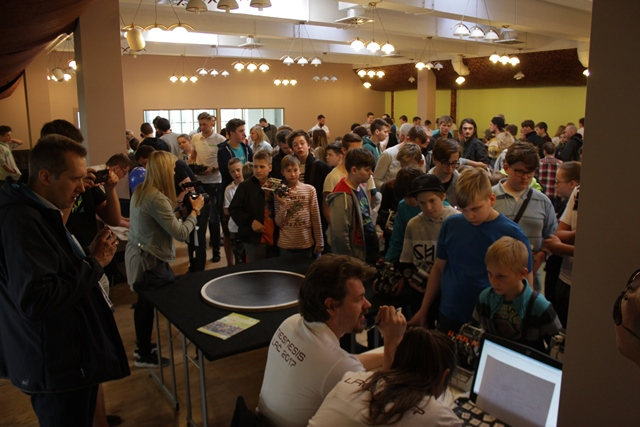 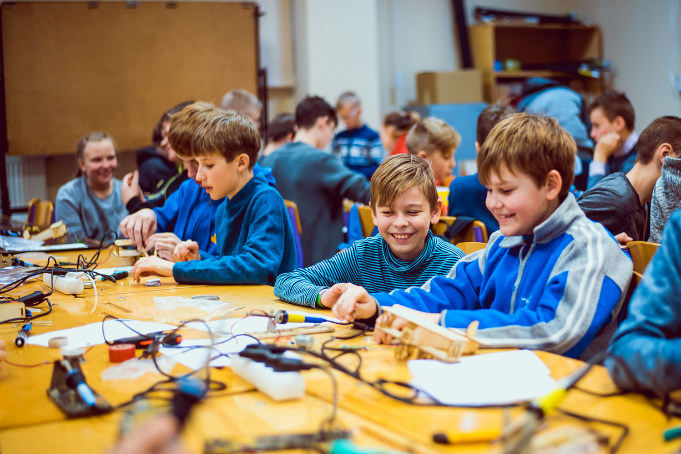 «Elektronikasdiena 2017» RTK 07.12.2017.
200 dalībnieki
39 elektronikas un robotikas pulciņi
5 profesionālās izglītības iestādes
40 miniSumo roboti
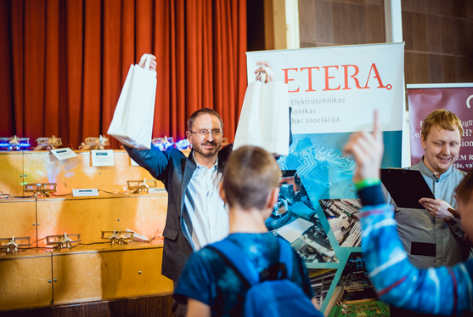 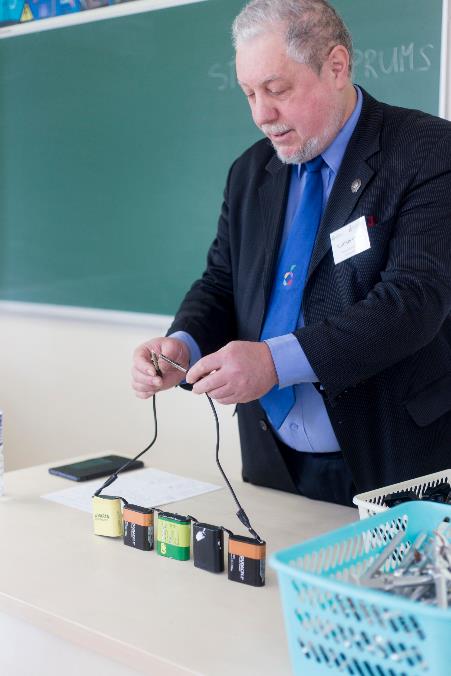 Eksakto mācību priekšmetu popularizēšana – Ekselences balva fizikā
Ilgonis Vilks
no Jūrmalas Alternatīvās skolas

Pārējie balvas pretendenti: 
Jānis Bukins – Siguldas Valsts ģimnāzija
Daina Iesalniece – Talsu 2.vidusskola
Jautrīte Maranika – Ventspils 6.vidusskola
Brigita Zēmele – Raunas vidusskola
Atbalsts elektronikas un robotikas sacensību organizēšanai
Preiļu Robotikas čemponāts
Siguldas Robotu kauss
Ventspils konkurss-praktikums skolēniem radioelektronikā
Ziemassvētku elektronisko dekoru konkurss elektronikas pulciņiem,    Rīgas Skolēnu pilī
Dalība Robotex 2017, Tallinā
…
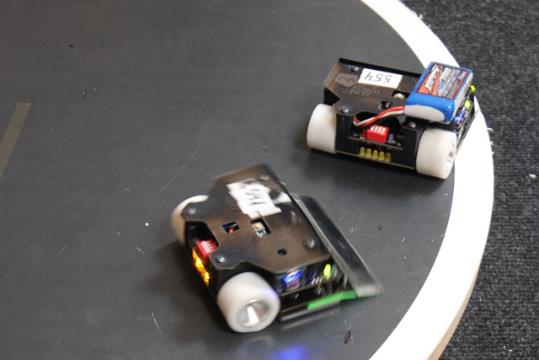 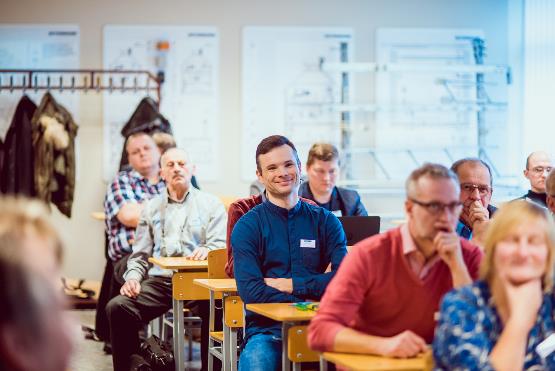 Mācību materiālu izstrāde,skolotāju apmācības
Pedagogu kvalifikācijas profesionālās pilnveides programmas - robotikā un elektronikā
noorganizēti 
semināri
apmācīti 
skolotāji
izveidoti
pulciņi
150
30
450
Dalība un sadarbība
Latvijas Tirdzniecības un rūpniecības kamera
Latvijas Darba devēju konfederācija
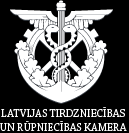 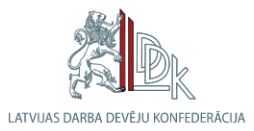 Jaunā LETERA mājas lapa:
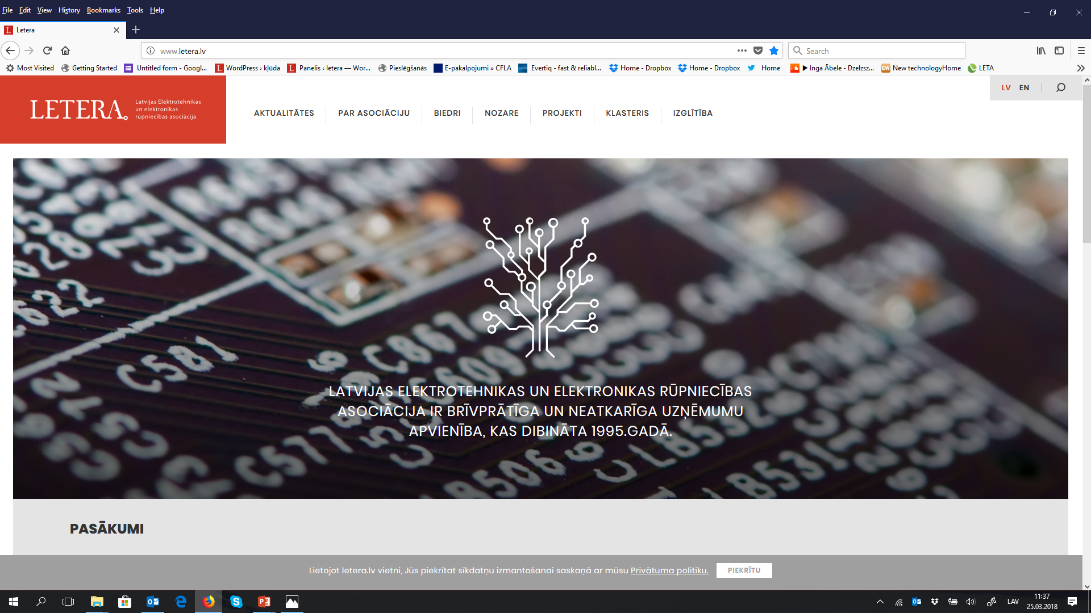 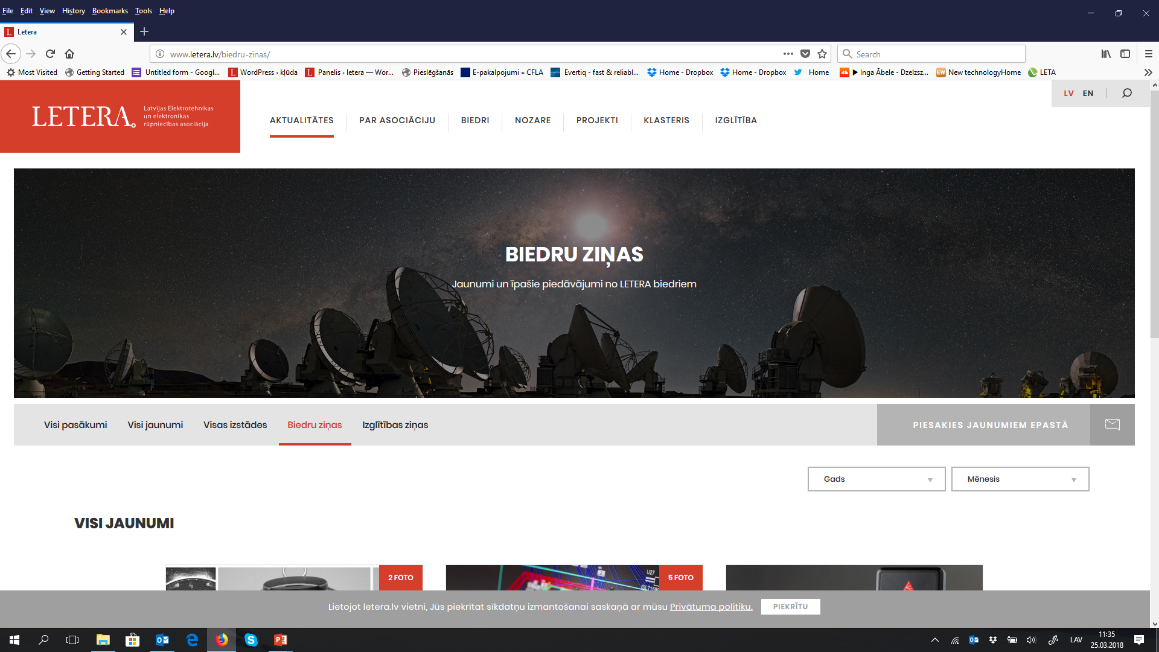 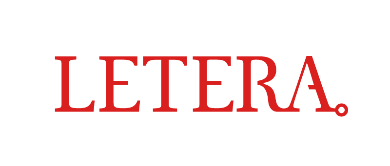 Biedru aptauja
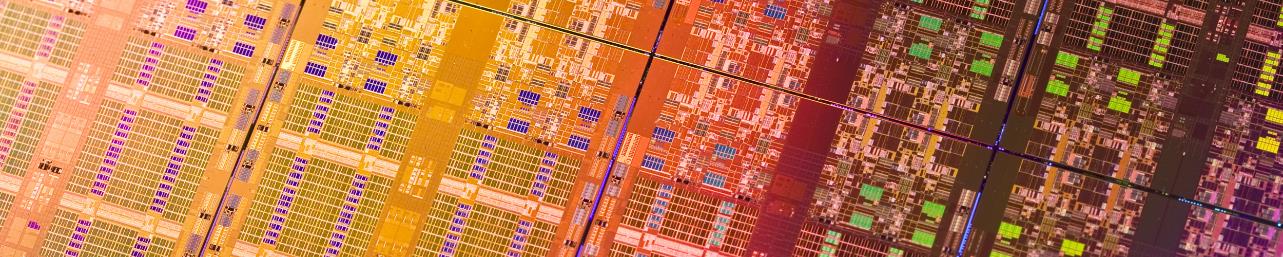 Biedru aptauja – attīstības tendences
Uzņēma apgrozījuma pieaugums:  2 % -  7 %
Darbinieku skaita palielinājums:  2%
Pieprasītākie speciālisti:
Elektronikas, radioelektronikas  inženieris
Programmēšanas inženieris
Elektronikas montētājs, iekārtu operatori
Fiziķis, ķīmiķis
Marketinga un starptautisko attiecības speciālisti, IT projektu vadītāji, sistēmu administratori/ uzturētāji, klientu apkalpošanas speciālisti
38 dalībnieki no 20 uzņēmumiem
Biedru vērtējums par darbību 2017.gadā
2014.gads (17 biedri)
2015.gads (18 biedri)
2016.gads (28 biedri)
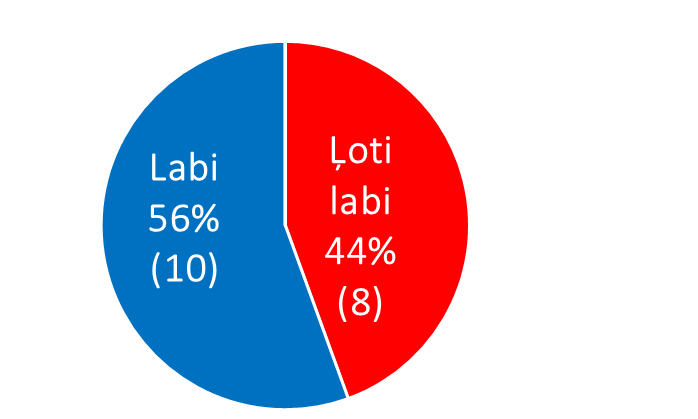 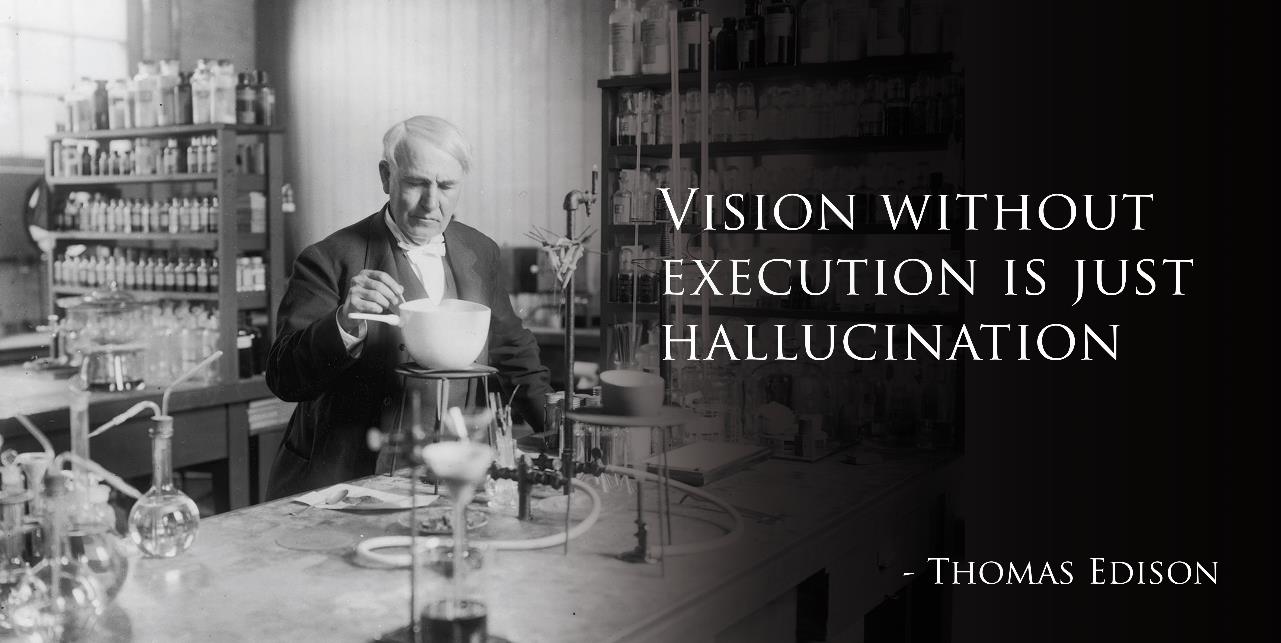